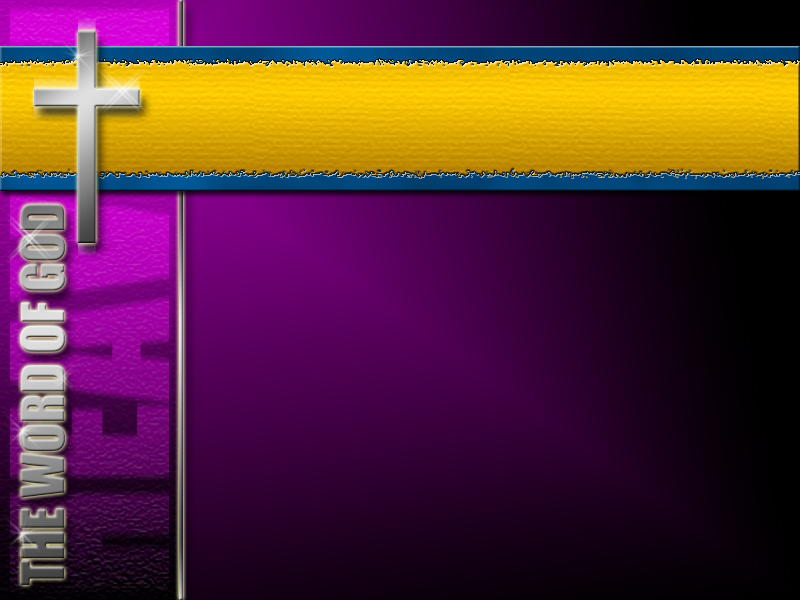 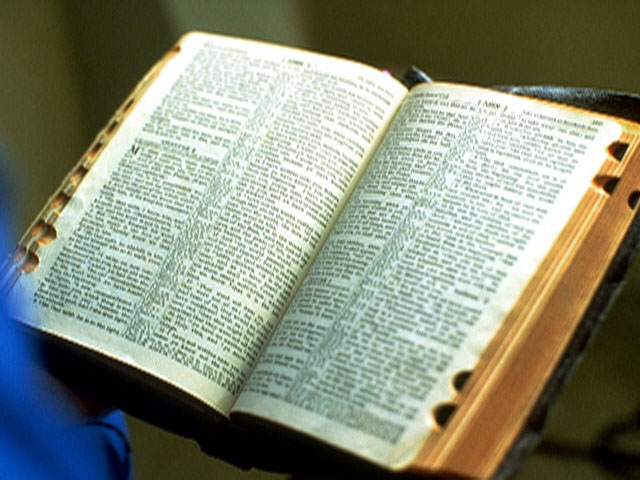 Según
LA PALABRA DE DIOS
¿CÓMO FUE RECIBIDO 
CRISTO EN EL PRIMER
SIGLO ?
1
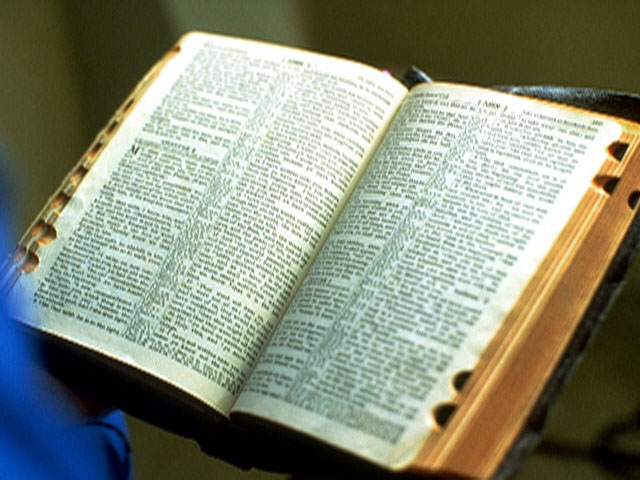 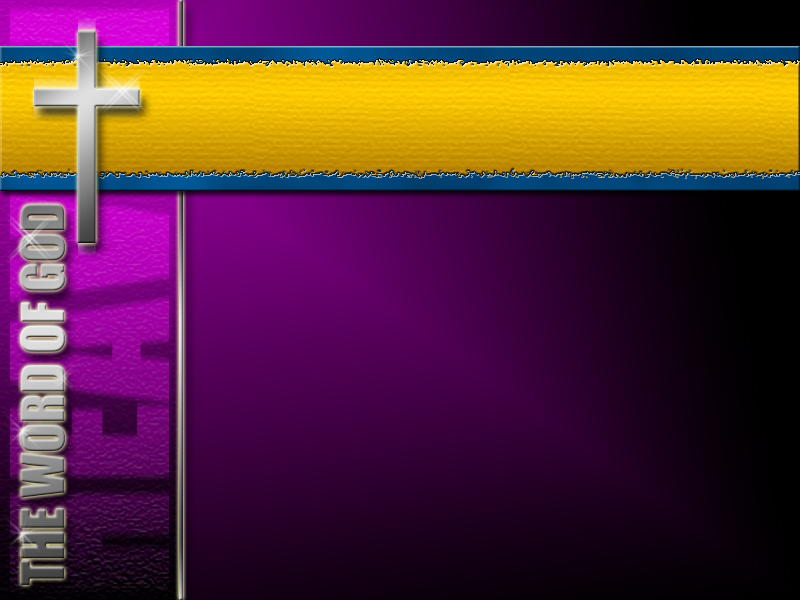 INTRODUCCIÓN
“ Recibe a Cristo en tu corazón como tu Salvador personal y serás salvo”
 Esta respuesta o una semejante se da a la gente que pregunta, “¿Cómo puedo ser salvo?”  (Recibiendo a Cristo equivale a ser salvo) 
 Pero, ¿Es esa la respuesta correcta?
 Para responder a esta pregunta correctamente es importante saber como la gente recibía a Cristo en el primer siglo.
2
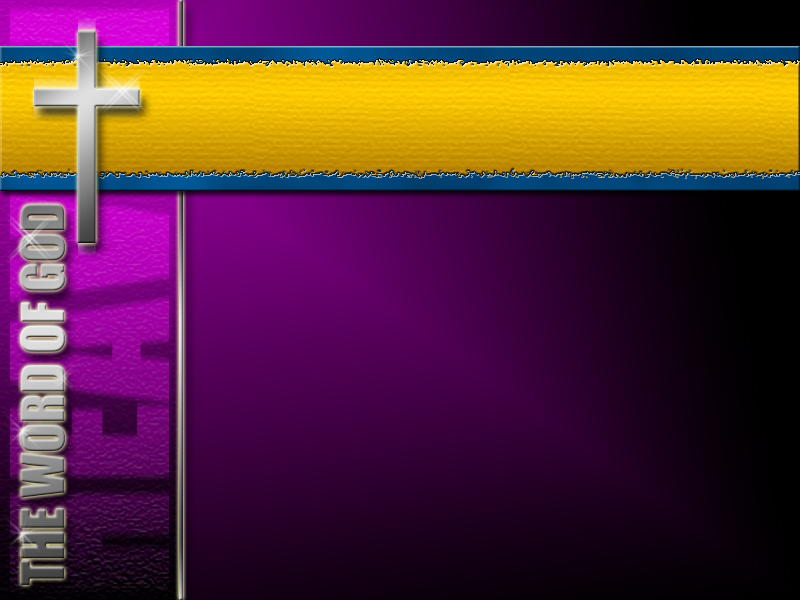  ¿Qué hacia la gente en el primer siglo para ser salvo? En otras palabras, ¿Cómo podían recibir a Cristo Jesús? ¿Qué tenían que hacer?  
 En esta ocasión veremos 3 casos que contestan la pregunta que sirve como     título de esta lección.
 Esto que vamos a estudiar es importante y al final de la lección veremos porque.
3
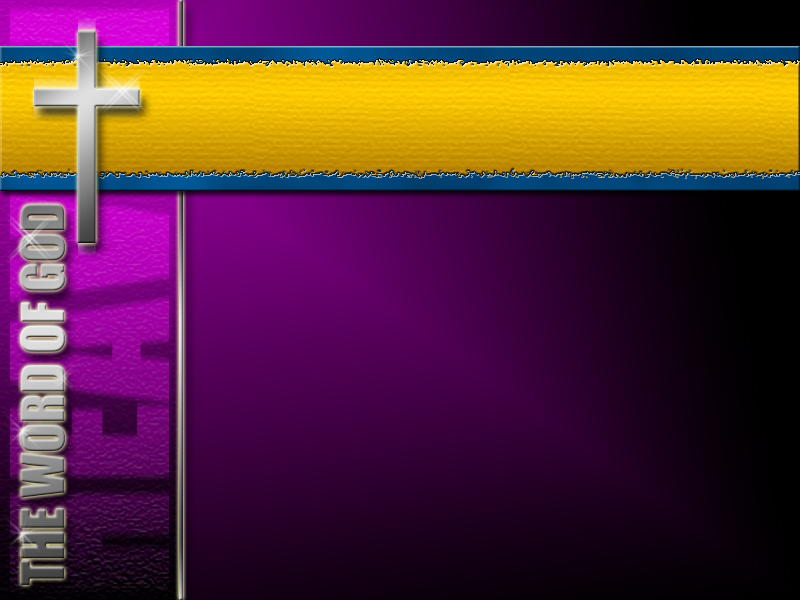 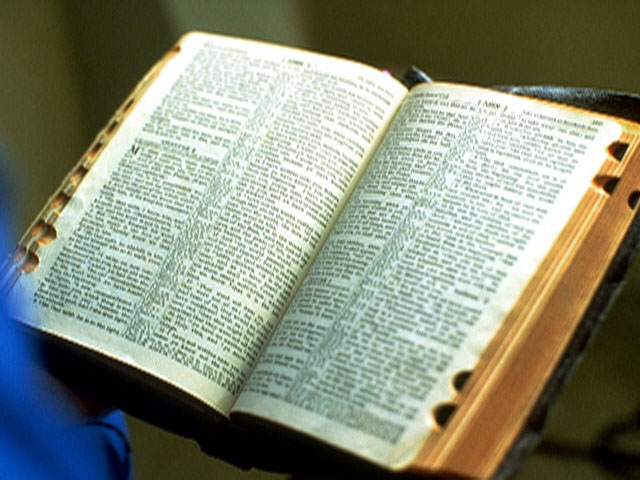 “¿CÓMO SE RECIBIÓ A CRISTO EN……
JERUSALÉN?
 Los apóstoles fueron comisionados por   Cristo para que predicaran el Evangelio a  todo mundo, MT 28:18-20; MR 16:15-16.
 Cuando Pedro predicó por primera vez el Evangelio, él convenció a casi 3000 personas que al Jesús, quien ellos habían matado, era Cristo, el Hijo del Dios viviente, HCH 2:1-36.
 Los que creyeron hicieron una pregunta a   los apóstoles, v.37 y Pedro les contesta        en el v.38.
4
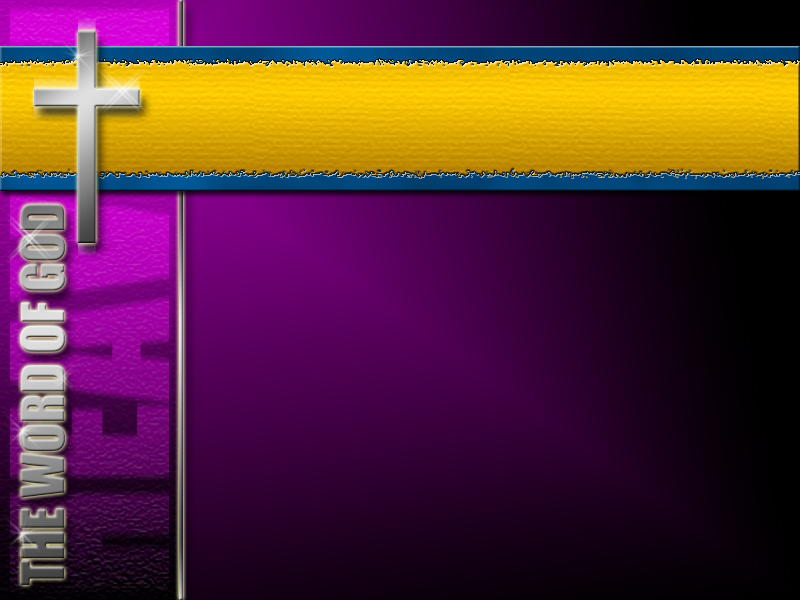  Notemos que Pedro “no les dijo”,……
     “Miren, cada uno de ustedes diga, 
    Señor Jesús, yo te acepto en mi corazón como mi salvador personal, perdona ahora mis pecados.” 
 Pedro les dijo: (a) arrepiéntanse y             (b) bautícense cada uno para perdón de sus pecados.
 Así es como 3000 personas “recibieron a Jesús y fueron salvos”.
5
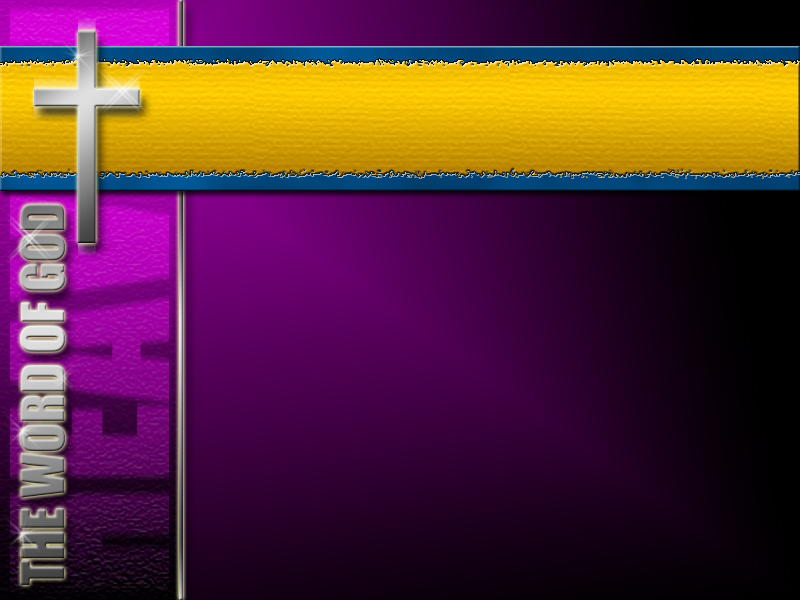 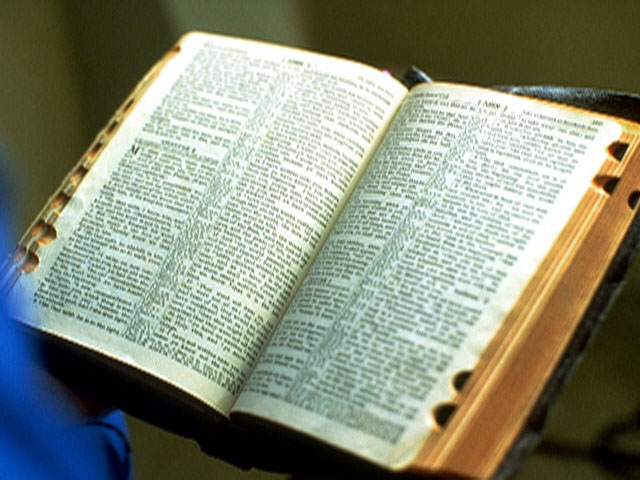 “¿CÓMO SE RECIBIÓ A CRISTO EN……
SAMARIA?
 Léase HCH 8:4-12.
 Felipe fue a la cuidad de Samaria y    “predicó a Cristo”
 La gente oyó y creó a Felipe y “…se bautizaban hombres y mujeres”. 
 Notemos que Felipe no les dijo, “Ustedes solamente creen en Jesús y serán salvos.”
 Felipe les enseñó de Jesús, les predicó el evangelio de Cristo, MR 16:15.
6
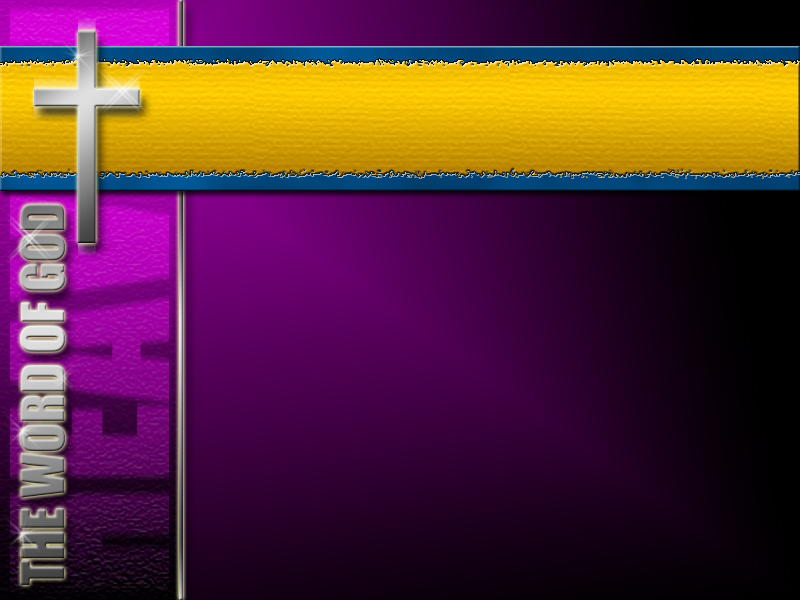  La gente le “creó” a Felipe y cuando “creyeron”, se bautizaron para perdón de sus pecados, HCH 2:38.
  Así fue como la gente en Samaria “recibió a Jesús y fueron salvos”.

Nota:
	= Esto, que aconteció aquí y con el caso que vamos a considerar en seguida, concuerda con ROM 10:14-17; 1 COR 1:18.
7
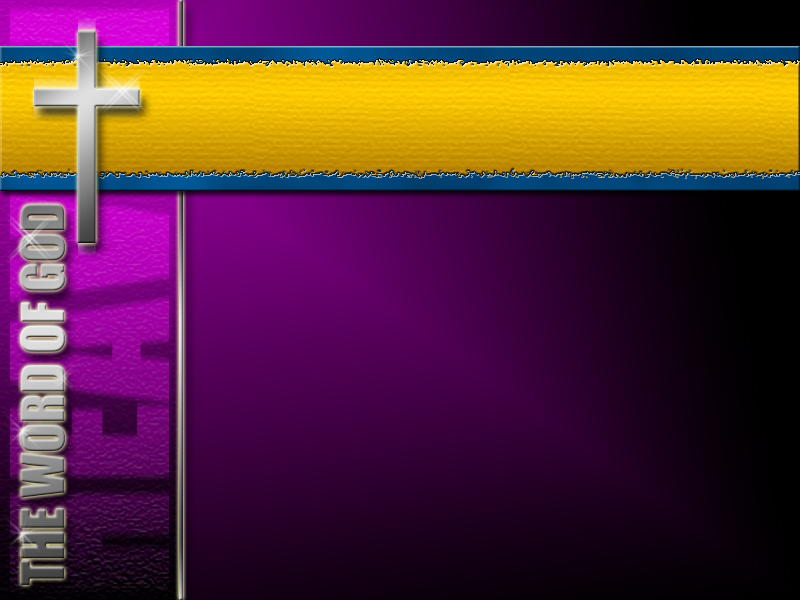 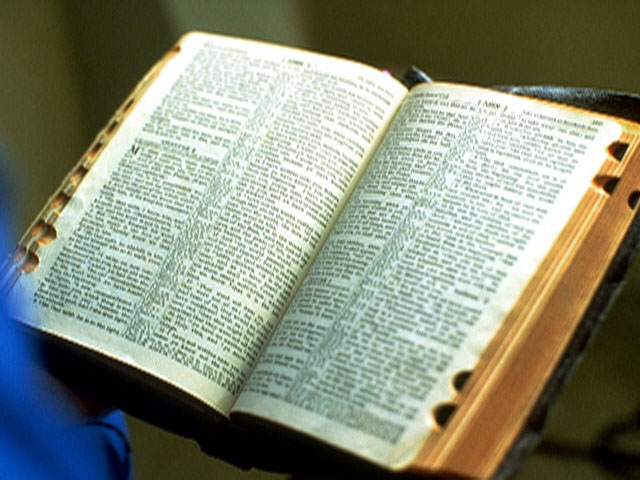 “¿CÓMO RECIBIÓ A CRISTO EL……
EUNUCO?
 Léase HCH 8:26-31
 Aquí Felipe se encuentra con un eunuco de Etíope.
 Este eunuco, que leía las Escrituras, le pide a Felipe que le ayude a entender lo que leía.
 Felipe le “anunció el evangelio de Jesús”, “le predicó las buenas nuevas (evangelio)”, v.35.
 Notemos lo que dice, v.36-39. ¿Qué fue la respuesta de Felipe a la pregunta del eunuco?
 Acaso le dijo Felipe, “No tienes que bautizarte aquí porque con creer ya eres salvo.  Puedes bautizarte después.”
8
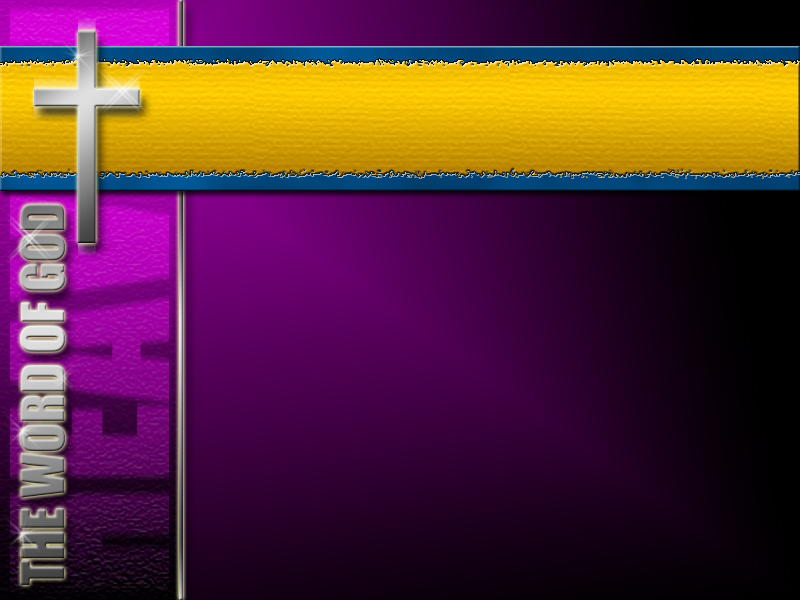  No amigos, el eunuco oyó de Jesús, creyó y confesó su fe en El y fue bautizado en agua allí mismo. 
 Surge la pregunta: ¿Por qué no se esperó hasta que llegara a la cuidad donde había facilidades para bautizarse?  
 Obviamente, no se esperó porque sabía que sin ser bautizado no tenía perdón de pecados y sin el perdón de pecados no era salvo!
 Así fue como el eunuco recibió a Jesús y fue salvo.
9
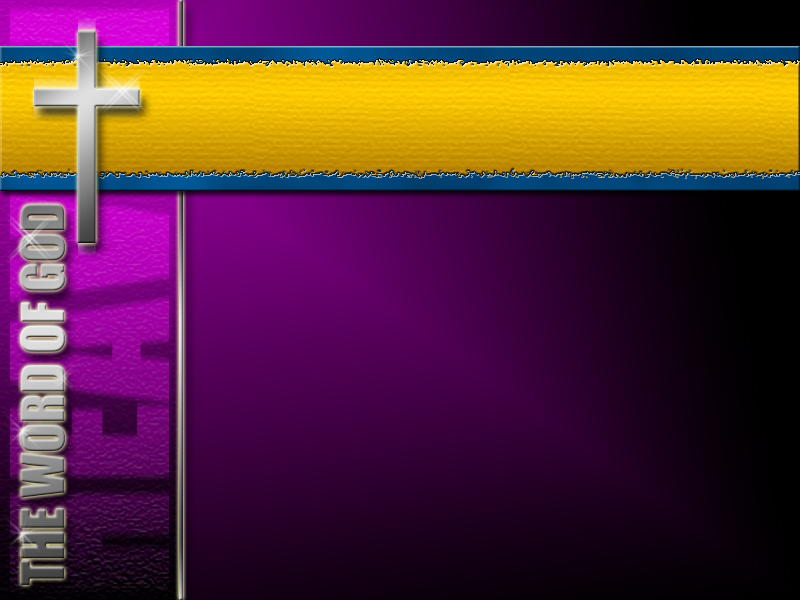 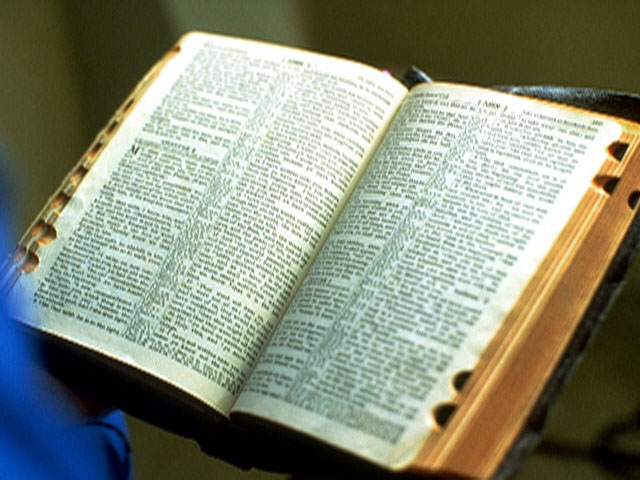 CONCLUSIÓN
 Mucha gente tiene diferente conceptos de como se recibe a Jesús y consecuentemente la salvación.
 El concepto mas popular es: “Cree en Jesucristo, acéptalo en tu corazón como tu Salvador personal y eres salvo.”
 Pero ese no es el concepto Bíblico!
 Según la Biblia para recibir a Jesús y ser salvo, tu necesitas “obedecer el Evangelio de Cristo”, lo cual usted puede hacer hoy mismo.
10
He aquí, yo estoy a la puerta y llamo; si alguno oye mi voz y abre la puerta, entraré a él, y cenaré con él, y él conmigo.
APOC.3:20
11
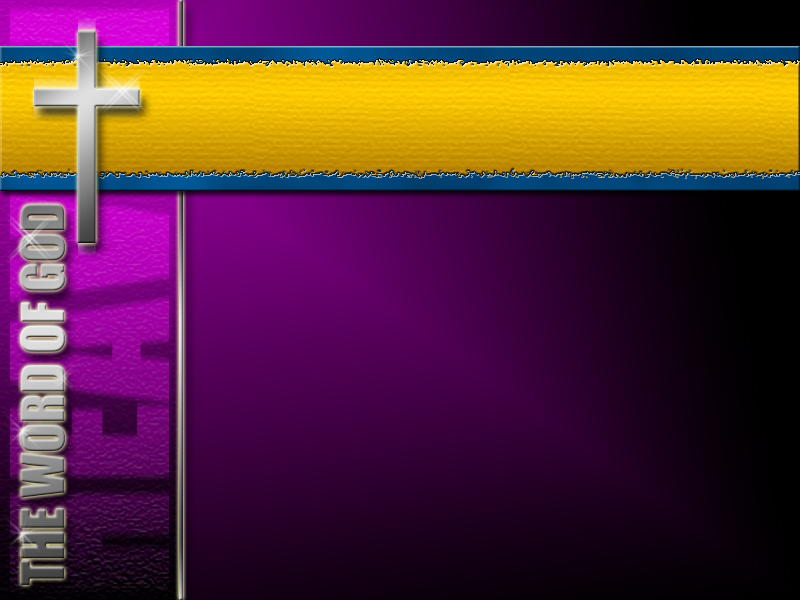 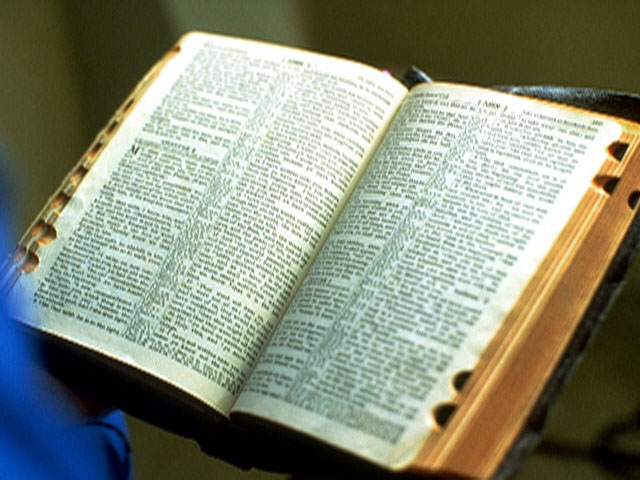 EL PLAN DE DIOS 
DE SALVACIÓN
 OIR (el evangelio)--JN 6:45
 CREER (en Cristo como Hijo de Dios)—JN 3:16
 ARREPIÉNTETE (te tus Pecados)---HCH 17:30
 CONFIESA (a Cristo)—ROM 10:10 
 BAUTIZATE (perdón de pecados)- HCH 2:38
 SE FIEL (hasta la muerte)-APOC 2:10
                    ESTE ES EL PLAN DE DIOS 
               PARA SALVAR LA HUMANIDAD
                            NO HAY OTRO!!
12